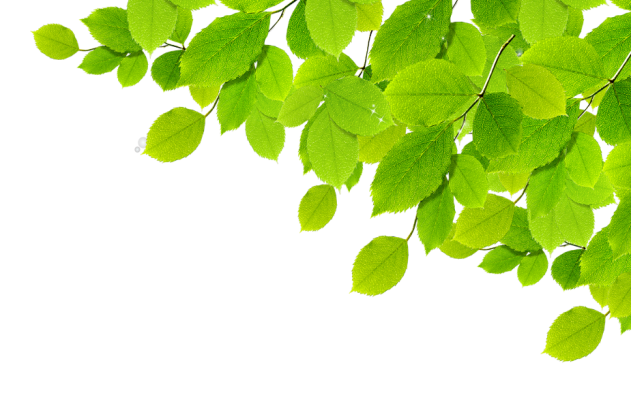 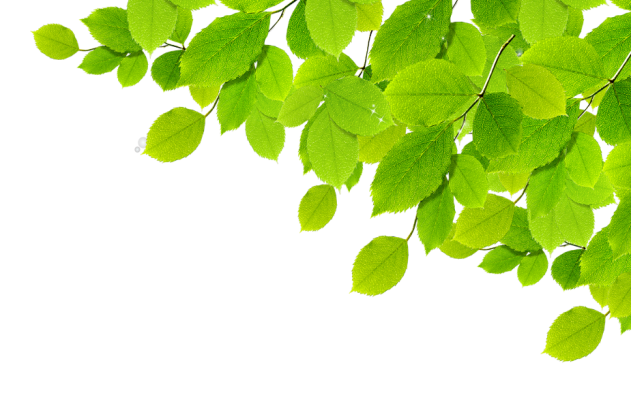 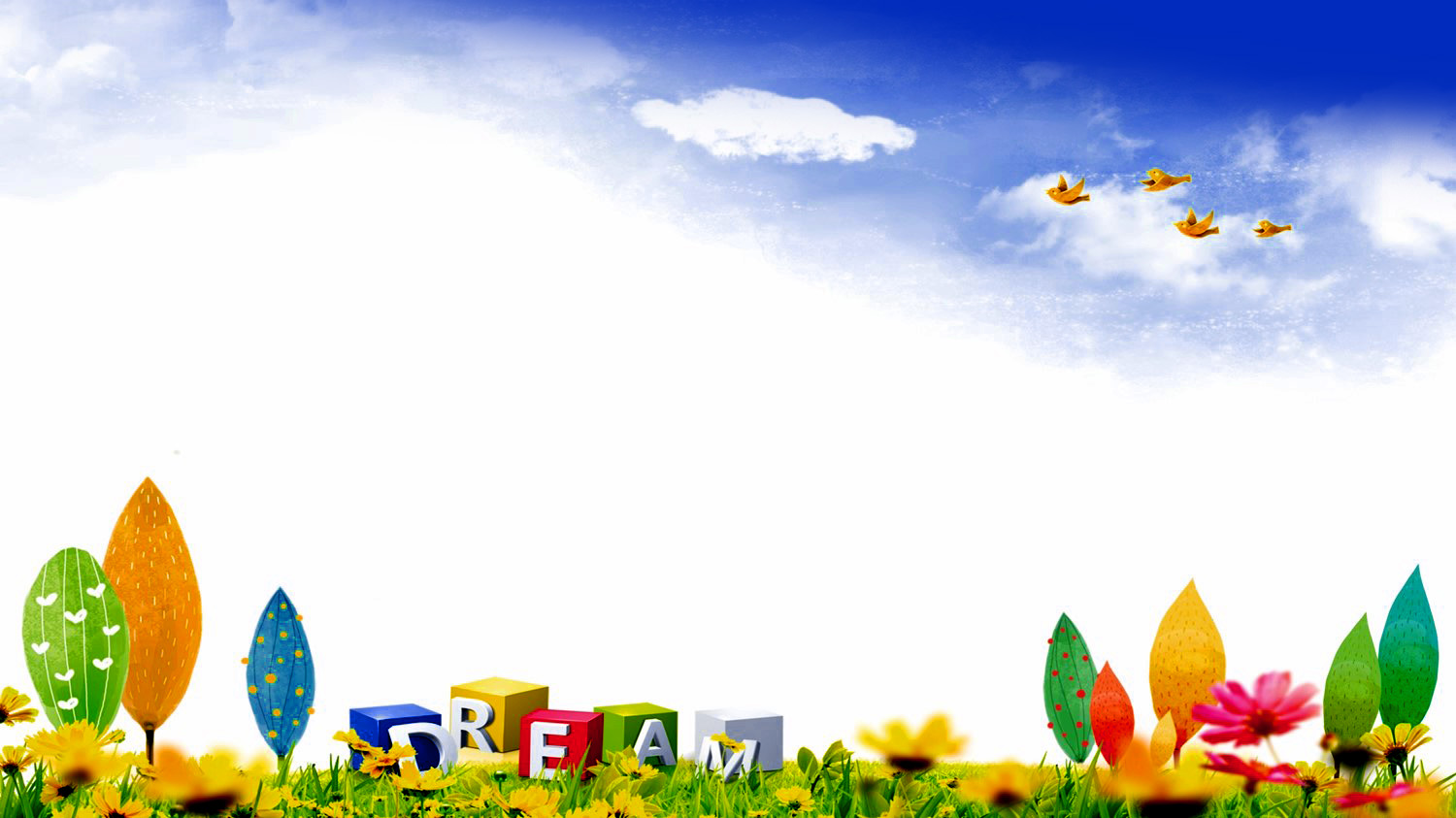 课堂观察——
         走向专业的听评课
华怡
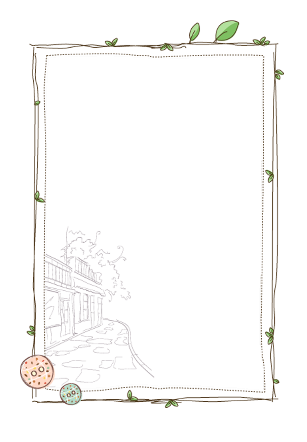 前言
2020年农历春节因为新冠状病毒疫情成为了一个特殊的春节，防控阻击新冠状病毒的战“疫”牵动了全国人民的心，为了配合国家打赢这场阻击战，我也有了更多的时间继续宅在家中认真拜读了《课堂观察—走向专业的听评课》一书。让我感触颇深，作者能够将看似平凡的课堂讲解的深入透彻，实属不易。
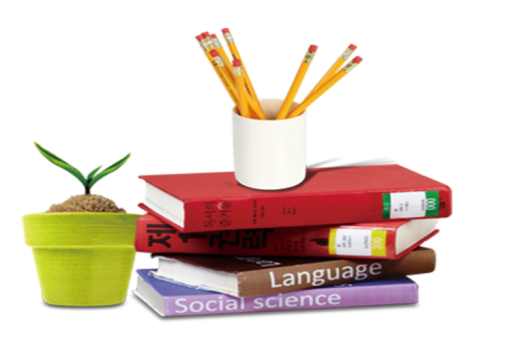 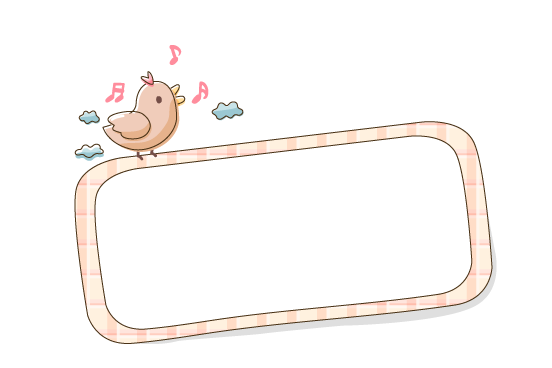 1.书籍简介
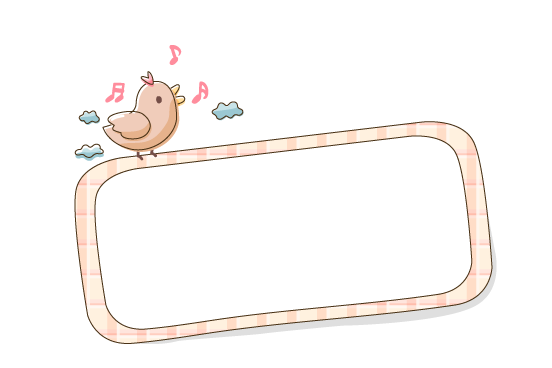 2.内容收获
目录
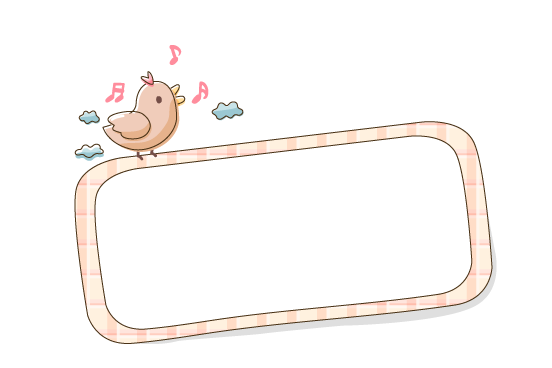 CONTENTS
3.分享心得
这本《课堂观察Ⅱ：走向专业的听评课》奉献的是LICC范式基本成熟后的样态。全书分四个部分：研究进展、观察故事、观察工具、观察课例，从理论到实践，呈现了2008年后课堂观察LICC范式的新进展。通过了解书本上的若干观察故事可以看出，课堂观察的研究需要大量的实践与思考。不仅介绍了课堂观察的概念，意义，也让我明白了如何去听评课。最后通过观察课例也呈现了完整的课堂观察活动过程。
01
书籍简介
1.使听评课更加专业化的做法
02
①反对开课形式化，听课任务化，评课讲套话。
内容收获
②要把听评课设计成一个完整的专业活动，包括课前会议，课中观察，课后会议。
③多设计一些课堂观察的工具（课堂观察量表），开放且供选择。
2.课堂观察工具
02
2.1观察工具内容介绍
内容收获
①两个视角：
1.辅助教学：包括学习支架，课堂教学资源的利用，OAE学案与多媒体课件的结合，模型在课堂中的应用等方面。
2.教学环节：学生动作技能的形成，评价信息的获取利用等环节。
2.课堂观察工具
02
2.1观察工具内容介绍
内容收获
②三个方面：研究问题，设计依据，使用说明（包括观察量表，注意事项，得到观察结果后的推论思路）
2.课堂观察工具
02
2.2如何设计观察工具的评议框架
内容收获
①合目的：研究的目的是否明确？该问题是否有意义？获得的证据与要解决的问题是否有关？
②合逻辑：变量的框架要合理，在结构上要完整，界限要清晰，要有可观察，科技路的行为表征。
③合好用：要适合教师本人的处理信息的能力，便于使用后的数据处理与推论。
作为一名教师，听课与评课是最基本的教学活动，也是每个老师专业成长的最重要的方法。很多学校都会规定每位教师一学期至少有多少节听课笔记，但是演变到最后，很多教师只是互相抄袭听课笔记。所以，不应该苛求听课的次数，而更应该重视听课前后的评课与反思。
      读了《课堂观察--走向专业的听评课》一书，我明白了完整的听评课活动包括课前会议（说课）、课堂观察（听课）、课后会议（评课）。还需要用到课堂观察量表，虽然不涉及课中的分析与课后的评价，但是在课中的主题记录工具。我感觉量表最好的人群是教研组，人多想的周全，而且设计思路也广。四个维度，二十个视角，六十八个观察点是专家团队多年的研究成果，我们可以围绕着这一课堂观察框架，自主设计适合我们自身的教学量表，才能为我们所用。
      今后我们要在学习专业理论的基础上，加强对课堂观察的研究和探索，尤其是本学科的理论知识，从而才能在听评课中，更加有效的观察，更加到位的评价，提高自己对教学流程的思考能力。
       专业学习，专业听课，专业观察，专业评课，让我们一起走向专业。
03
分享心得